Муниципальное бюджетное общеобразовательное учреждение городского округа Королёв Московской области "Гимназия № 17"
Проект на тему:


                                                        Руководитель проекта:
                                                                    Селюханова алёна игоревна
                                                          Выполнила ученица 11в:
                                                                  Ефимова алёна викторовна

Г. Королёв 2020
• Теория чисел в егэ •
содержание
Актуальность                                                                                       4
Цель и задачи                                                                                       5
Теоремы                                                                                                    6-7
Делимость                                                                                               8
Четность и нечетность                                                                       9
Прогрессии                                                                                               10
Нок и нод                                                                                                    11
Определения                                                                                             12
содержание
Задача                                                                                                     13
Решение                                                                                                    14-15
Советы                                                                                                       16-17
Итоги                                                                                                           18
Источники                                                                                                 19
актуальность
Задание 19 одно из двух отмеченных как высокий уровень сложности
      Максимальное количество баллов за его выполнение – 4 (из 32)
      На его решение отводится приблизительно 40 минут
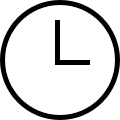 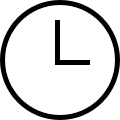 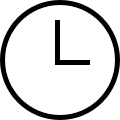 Цель и задачи
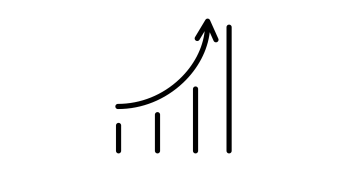 цель: предоставление теории и плана подготовки для 19 задачи на теорию чисел из егэ
     задачи:
     найти теорию
     объяснить теорию доступным языком
     предоставить план подготовки
     предоставить типовые задачи и их решение
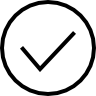 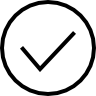 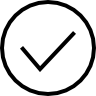 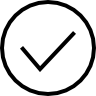 теоремы
теорема виета для квадратных уравнений
                                       x₁+ x₂=−b∕a,      x₁⋅ x₂ = c∕a

Теорема виета для кубических уравнений

x1 + x2 + x3 = −b∕a,   x₁ ∙ x2  +  x2 ∙ x3 + x1∙ x3  = c∕a , x1 ∙ x2 ∙ x3 = −d∕a
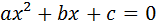 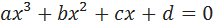 теоремы
Теорема о средних

                     ≥            ≥           ≥

Теорема о количестве делителей натурального числа

K=(n1+1)(n2+1)…(ns+1)
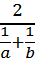 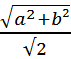 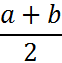 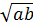 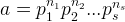 делимость
(am - bm) ⋮ (a-b)
(a2m – b2m) ⋮ (a-b) или (a+ b)
(a2m+1 + b2m+1) ⋮ (a+ b)
(a2m – b2m) не делится на (a-b) или (a+b)
a͞b = 10a+b
a͞bc = 100a+10b+c
Четность и нечетность
ч+ч=ч
        н+н+н…+н=ч   кол-во «н»- ч
        н+н+н…+н=н   кол-во «н»- н
        н•н•н…н=н
          ч•н•н…н=ч
прогрессии
Арифметическая
an=a1+d(n−1)       Sn=                  
d=a(n+1) −an
геометрическая
bn=b1·q(n−1)                  q=         
Sn=
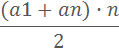 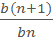 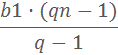 Нок и нод
НОК- это такое наименьшее число, которое делится на все эти числа.
      НОД или наибольший общий делитель для нескольких чисел - это такое наибольшее число, на которое делятся     все эти числа.
      Если m=a*b, а n=b*c, то НОД=b, а НОК=a*b*c
определения
Взаимно простые числа- целые числа, не имеющие общих делителей, кроме ±1
     Факториал числа — это произведение натуральных чисел от 1 до самого числа (включая данное число). Обозначается знаком (!).
     n! =1·2·3·…. ·n
     Факториал нуля равен единице 0! =1
     Простые числа – это целые числа, большие единицы, которые имеют только два положительных делителя, а именно самих себя и 1.
задача
На доске написано более 40, но менее 48 целых чисел. Среднее арифметическое этих чисел равно –3, среднее арифметическое всех положительных из них равно 4, а среднее арифметическое всех отрицательных из них равно –8.
     а) Сколько чисел написано на доске?
     б) Каких чисел написано больше: положительных или отрицательных?
     в) Какое наибольшее количество положительных чисел может быть среди них?
решение
А) k- количество положительных чисел
L- количество отрицательных чисел
M- количество нулей
4k −8l + 0⋅m = − 3(k + l +m) =>  (k+l+m) делится на 4
Т.к.  40< k+l+m <48 => (K+L+M) =44, т.к только 44 на промежутке (40;48) делится на 4
решение
Б)


В) 4k −8l = − 3(k + l + m);   k + l + m = 44 =>  4k − 8l = −132,  =>       k = 2l − 33;  k + l ≤ 44; =>  3l − 33 ≤ 44;   3l ≤ 77;   l ≤ 25;                 k = 2l − 33 ≤17

Ответ: а) 44; б) отрицательных; в) 17.
4k −8l = − 3(k + L +m) => 5L = 7k + 3m.      M ≥ 0 => 5l ≥ 7k,
 l > k =>  отрицательных больше
советы
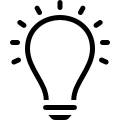 Лучшая подготовка к 19 задаче – это практика
     Теорию не нужно заучивать, во время практики вы всё запомните
      Пытайтесь решать задачи сами, если не получается, то смотрите не всё решение, а только первые шаги
      На 19 задачу может уходить много времени (примерно 40 минут), поэтому не расстраивайтесь, если не получается решить быстро
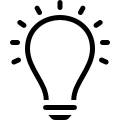 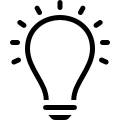 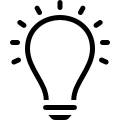 советы
Несмотря на то, что 19 задача считается нелёгкой, первые два пункта под силу практически каждому
     На ЕГЭ 19 задачу лучше решить после задач, в которых вы уверены, так как на нее может уйти много времени
      Если это возможно, старайтесь решать пункты а) и б) в общем виде (через буквы), это поможет решить пункт в)
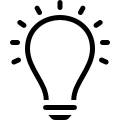 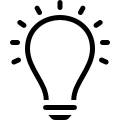 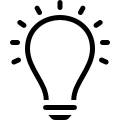 итоги
После всей проделанной работы Мы достигли цели и выполнили задачи, а именно:
    •  предоставили теорию доступным языком
    • предоставили план подготовки
    • предоставили набор тематических задач и их решение
    • научились решать задачи на теорию чисел
○
источники
Ссылки
https://examer.ru/ege_po_matematike/teoriya/povyshennaya_slognost
https://4ege.ru/matematika/56198-teoriya-chisel.html
https://mathus.ru 
https://zen.yandex.ru/media/id/5e13897e34808200b16e2469/nod-i-nok-5e20c8a0aad43600ad444b1e 
https://ege.sdamgia.ru/test?theme=172 
https://zen.yandex.ru/media/id/5f2dca5ba9c516436c1a8ea4/19ia-zadacha-profilnogo-ege-5f95456cd2b7e412883baa13 
https://semenova-klass.moy.su/EGE/posobie_po_resheniju_s6_ot_i.v-jakovleva.pdf
file:///C:/Users/Vic/Downloads/%D0%9C%D0%B0%D0%BB%D1%8C%D1%86%D0%B52%20%D0%B5%D0%B3%D1%8D%202012.pdf
☼Спасибо за внимание☼
○ Можете задавать свои вопросы ○